Dušana Findeisen, Meta Kutin Slovenian Third Age UniversityRaising Awareness, Expressing and Changing PerspectivesDREAMLIKE NEIGHBOURHOODOlder people connect in their communities Age Platform, Brussels, on-lineOctober, 2022
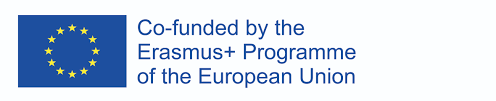 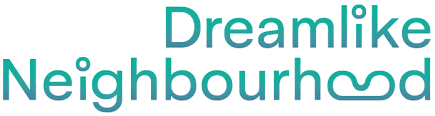 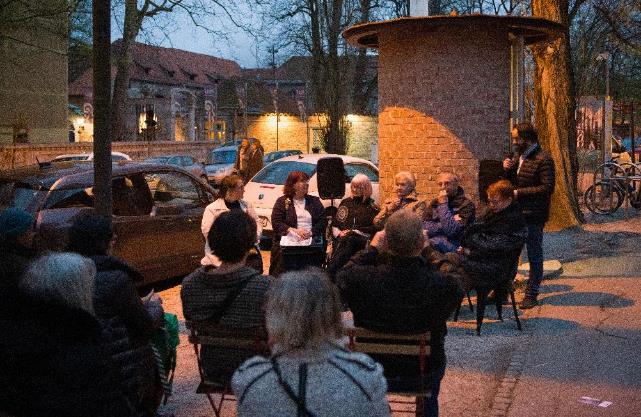 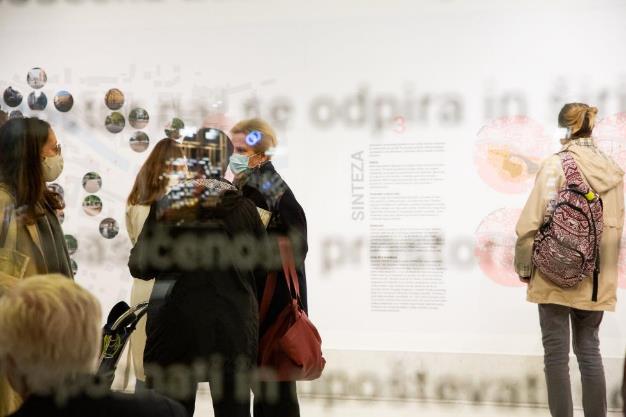 Photo: Kaja Brezočnik
Photo: Janez Marolt
In Vienna, The Hague, Prague and Ljubljana events took place beyond the walls of organisations for/of older people: What for? > To connect “inactive” older people with the world of active people > To raise awareness about older people’s issues> To contribute to social fairness by changing perspectives
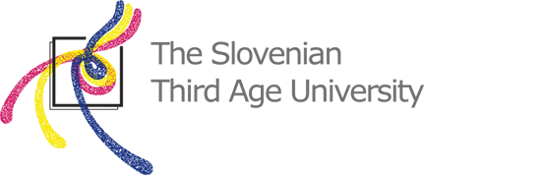 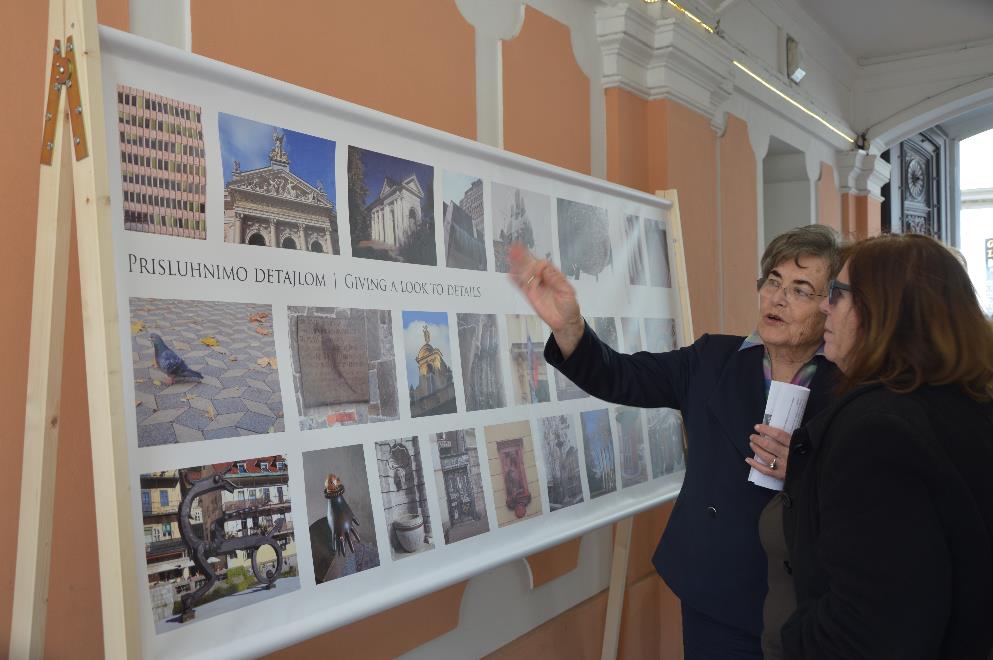 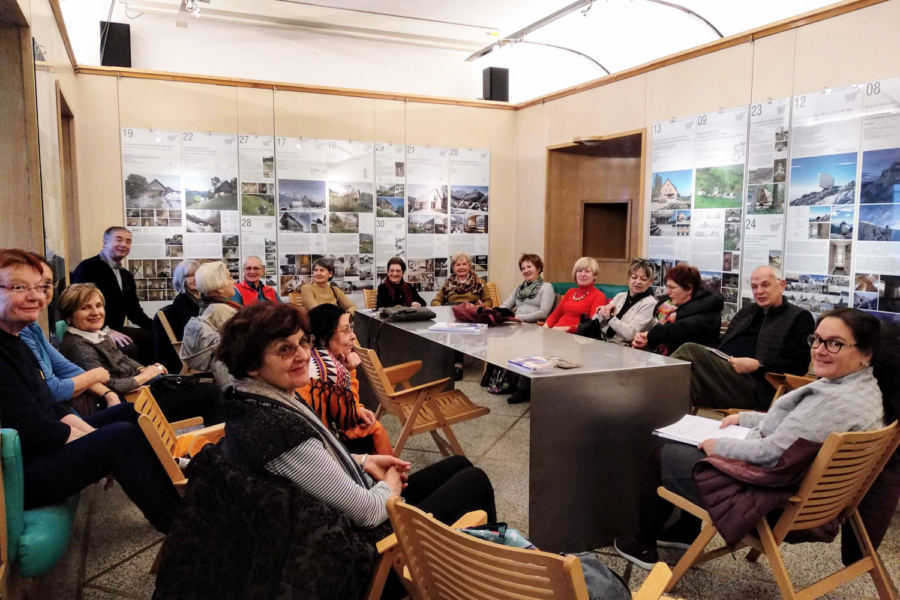 Photo: U3A archive
Photo: U3A archive
Raising awareness is an > ongoing, > carefully planned process, > a system of activities defending a causeby informing, educating etc.
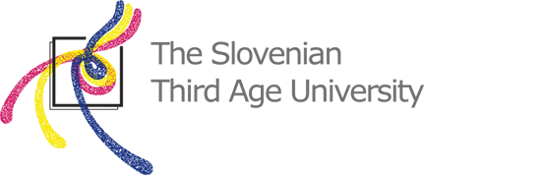 What does raising awareness stand for?> Working on a cause - many people have to be aware of the problem.> In long lived society professionals etc. don’t know older people! Old age stereotypes, prejudices, older people aren’t their equals!> Older people have to pass on knowledge about themselves(abilities, needs, wishes, aspirations).> Facing Knowledge Deficit Disorder (communication theory from the 60’s)> Undertaking actions!
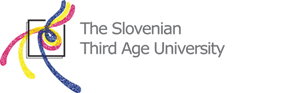 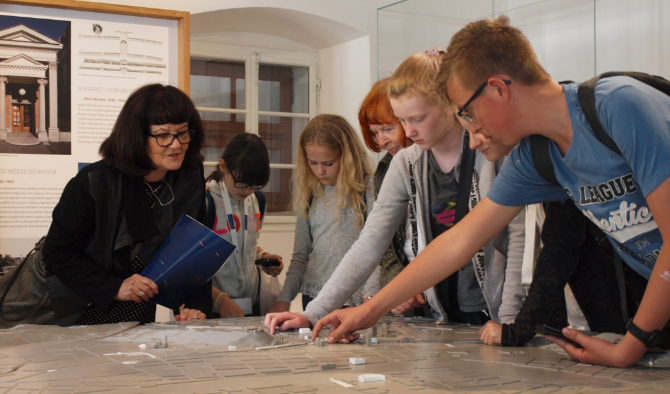 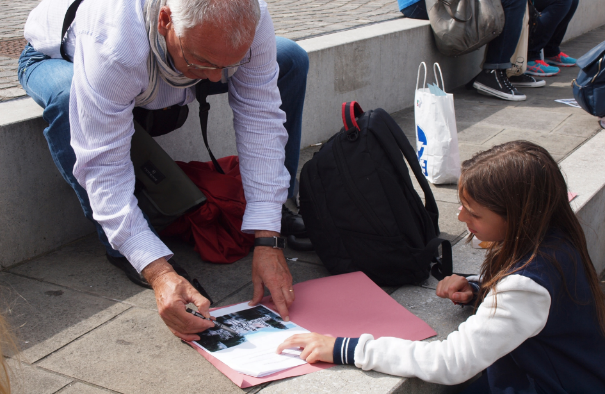 Photo: U3A archive
Photo: U3A archive
The cause of our project and activities are
> quality ageing, > connecting  older people’s learning with using their knowledge,> contributive inclusiveness of older people,> social changes = greater social fairness.
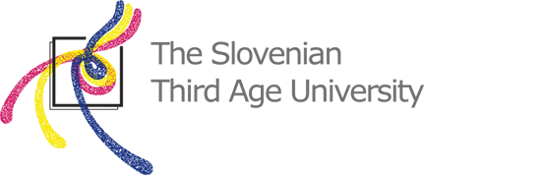 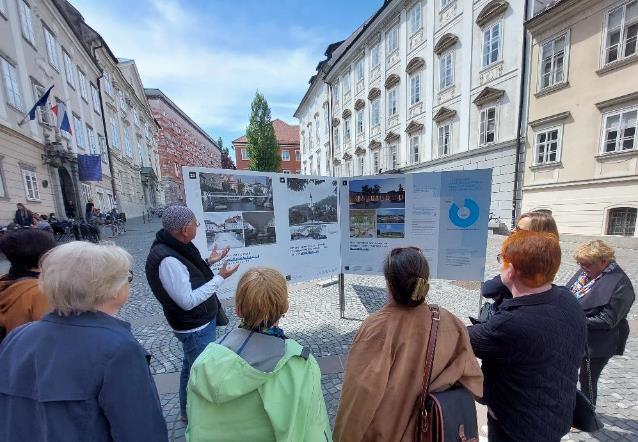 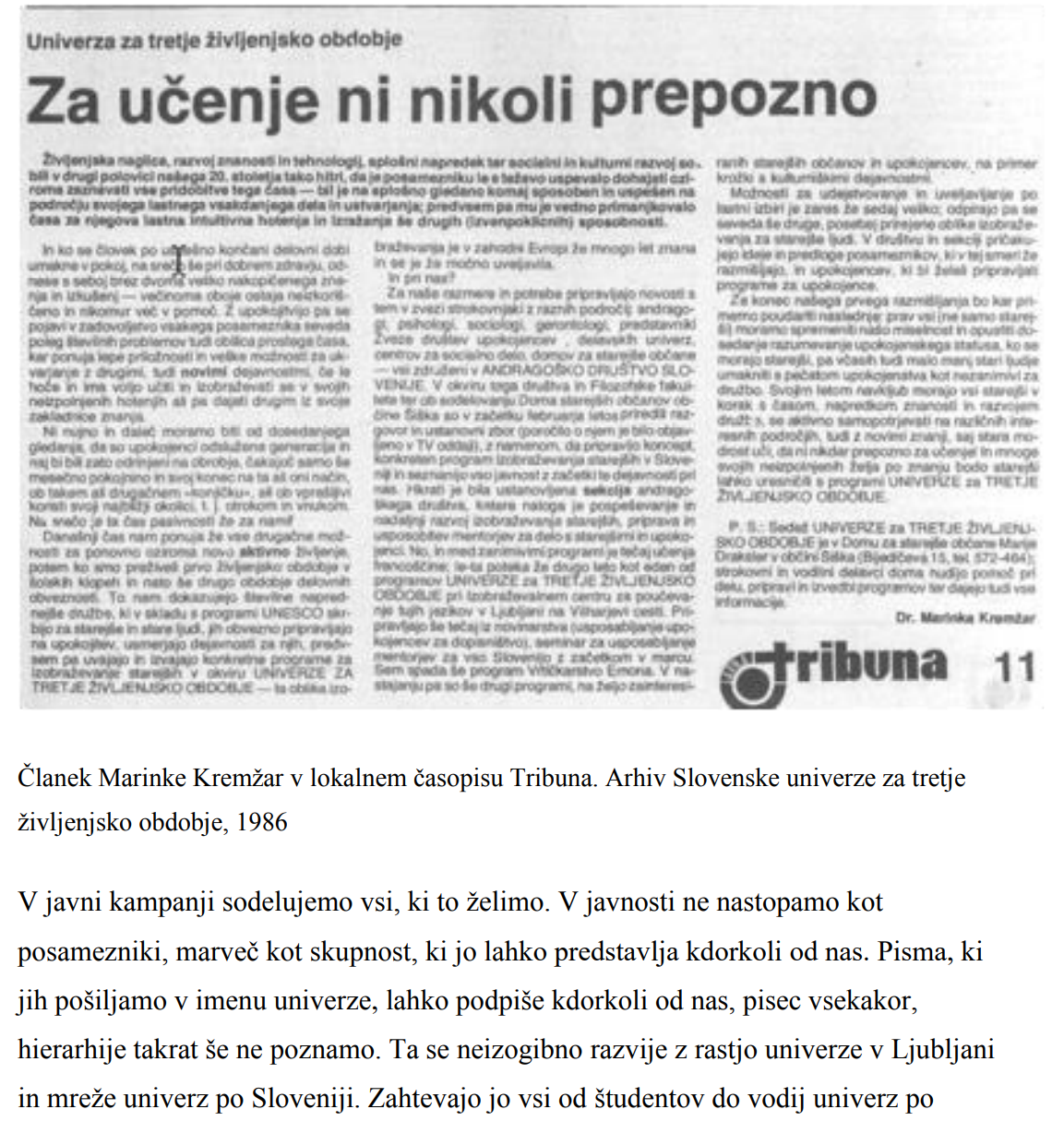 Photo: U3A archive
Photo: U3A archive
1986: 
Marinka Kremžar, It is never too late for learning, Tribuna, 1986.
2022: 
students shearing knowledge about neighbourhood architecture and urban design.
At Slovenian U3A there is a long tradition of: > studying the city, > education for local development, > socially engaged education + socially engaged arts.
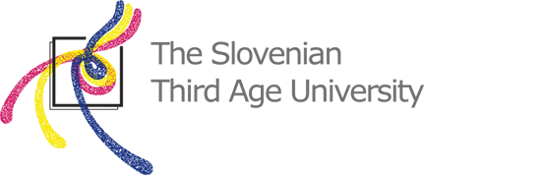 BUT: In the Dreamlike Neighbourhood Project older students from Slovenian U3A shifted their focus from studying the city to studying themselves in the cityCity 65+: Between Retreat and Urbanity> Older people need to co-shape the city
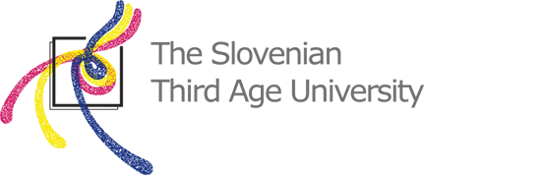 Why retreat, why urbanity?> RetreatOlder people‘s retreat may be manifested in different ways: 	- some go to the city at peak hours – to have an illusion of belonging,	- some overtly fear joining crowds in the city so they do not go out easily,	- some like observing life in the city (Carl Rogers: A way of being).> UrbanityIs related to a system of places, not only one´s flat: 	- urbanity is supported by everyday quality services, 	- by lively, not excluding! public spaces, 	- by linking older people´s present to the past and future of the city	- by preserving and building the identity of the neighbourhood.	Identity is essential for preserving older people´s bonds with the city.
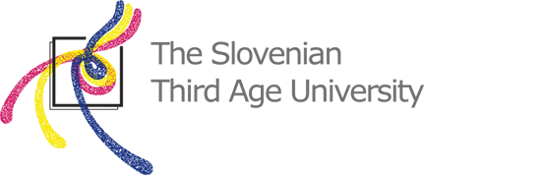 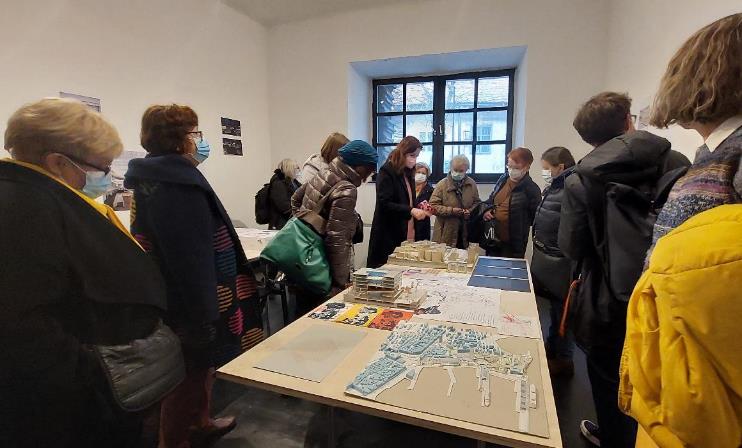 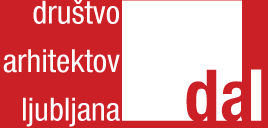 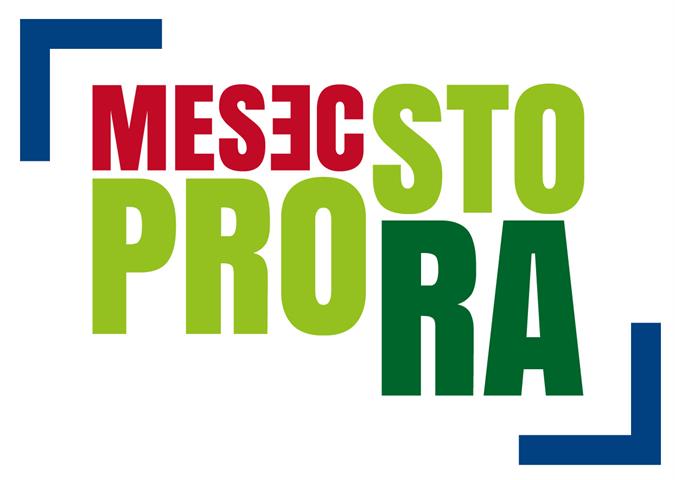 Foto study group
Our way to achieve urbanity: > Research in the Poljane area> Cooperation of U3A with Association of Architects of Ljubljana> Joining wider events: Month of Urban Space
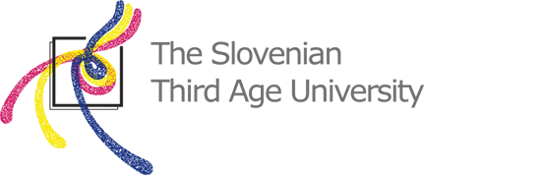 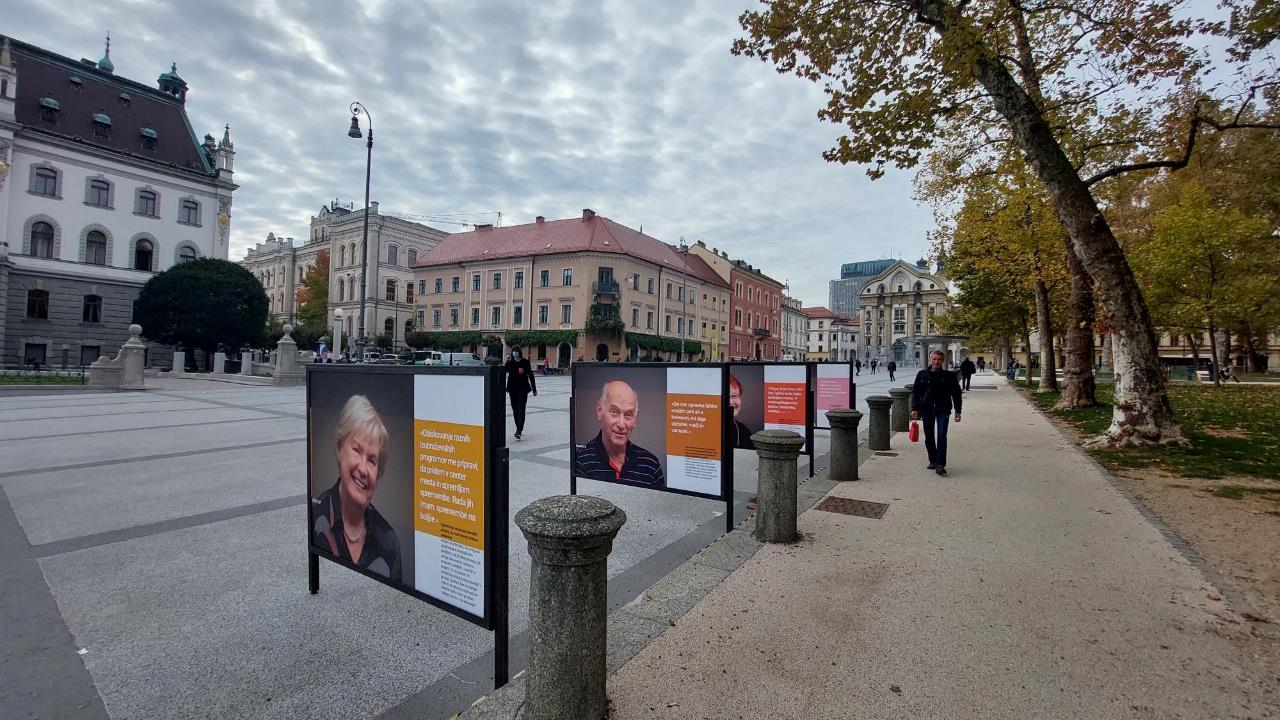 > Exhibition on one of the main squares in Ljubljana
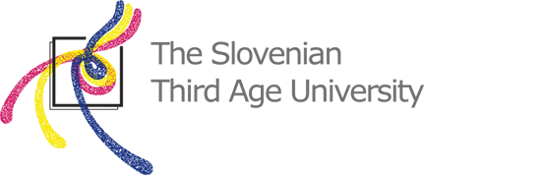 Photo: U3A archive
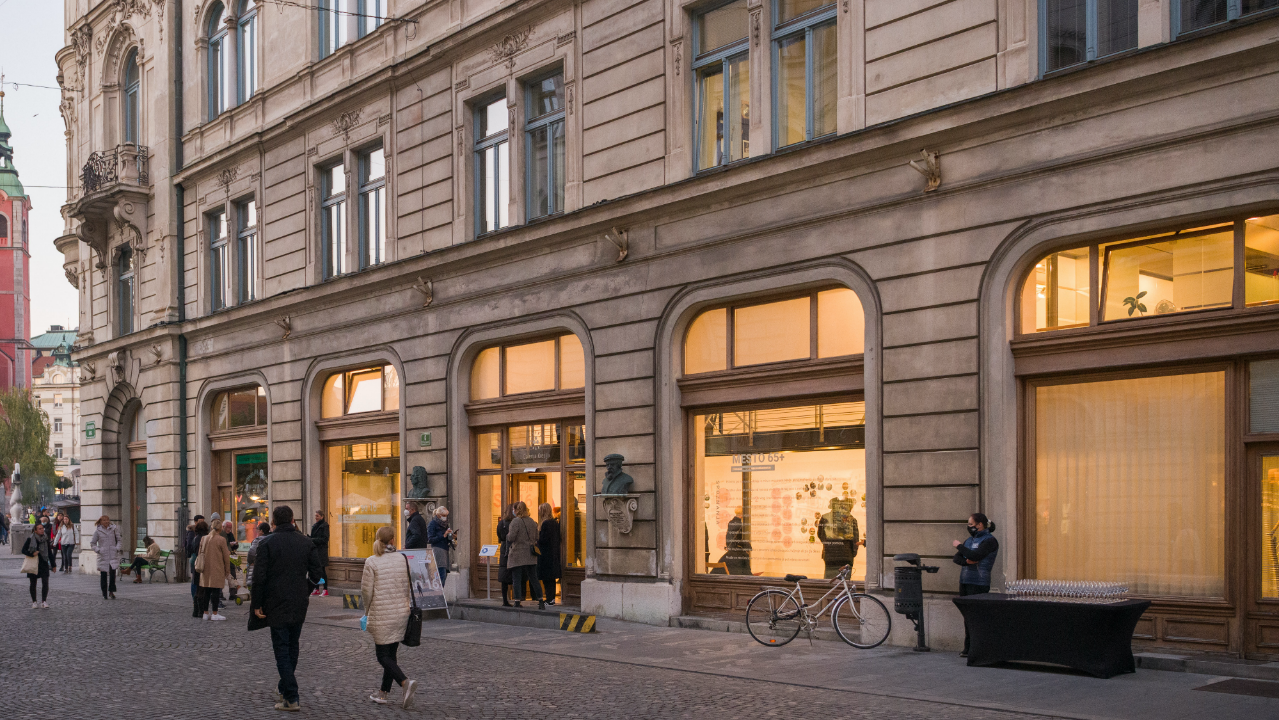 > Exhibition in Kresija Gallery, main gallery of the City of Ljubljana
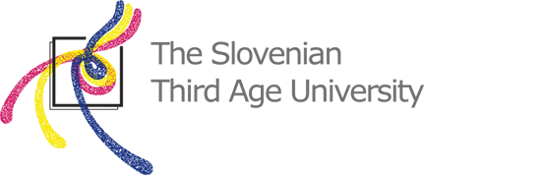 Photo: Janez Marolt
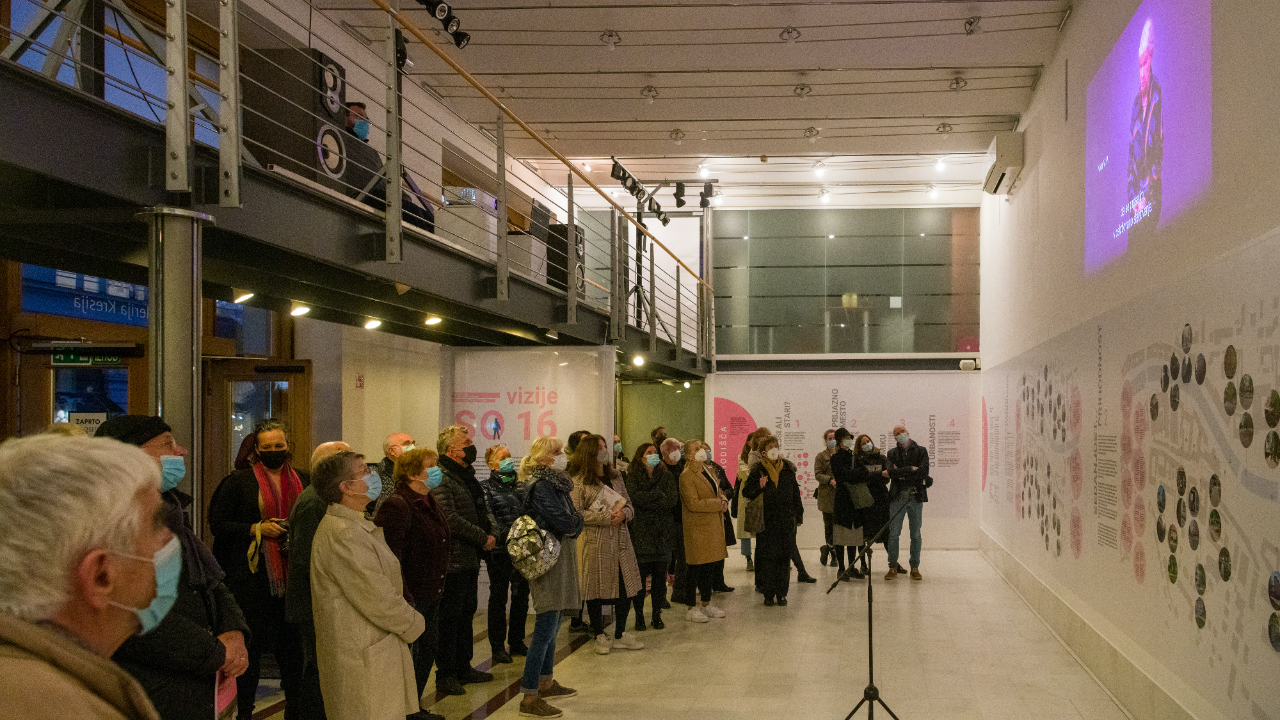 > Exhibition in Kresija Gallery
> Producing a film on the issues of public space of Ljubljana, scripted by older students
They used a knowledge they are gaining
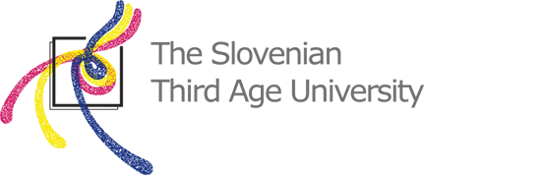 Photo: Janez Marolt
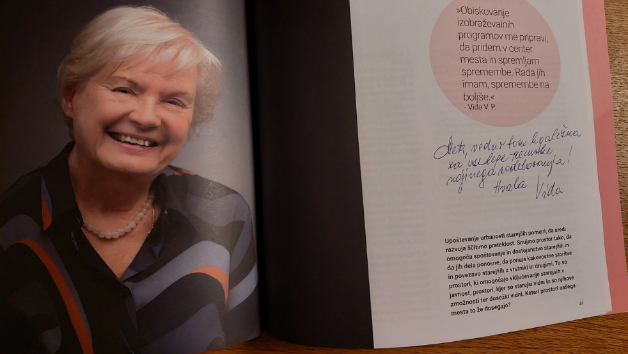 > Catalogue based on older people´s research findings
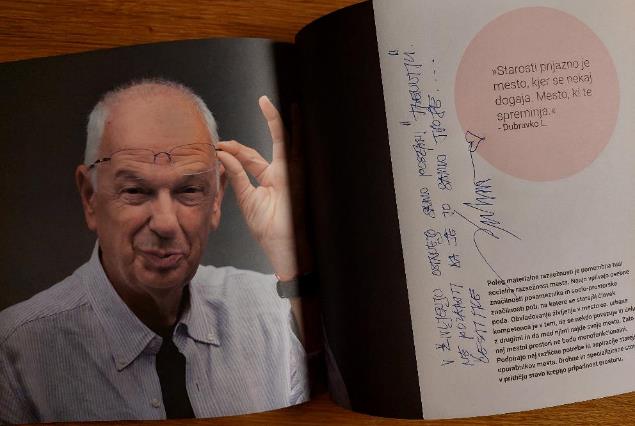 Photo: U3A archive
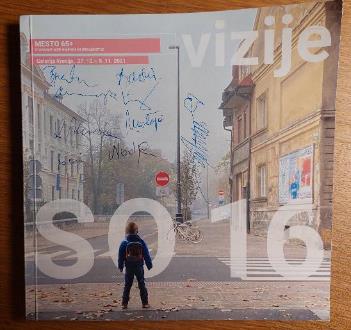 Photo: U3A archive
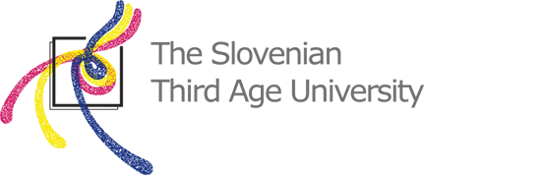 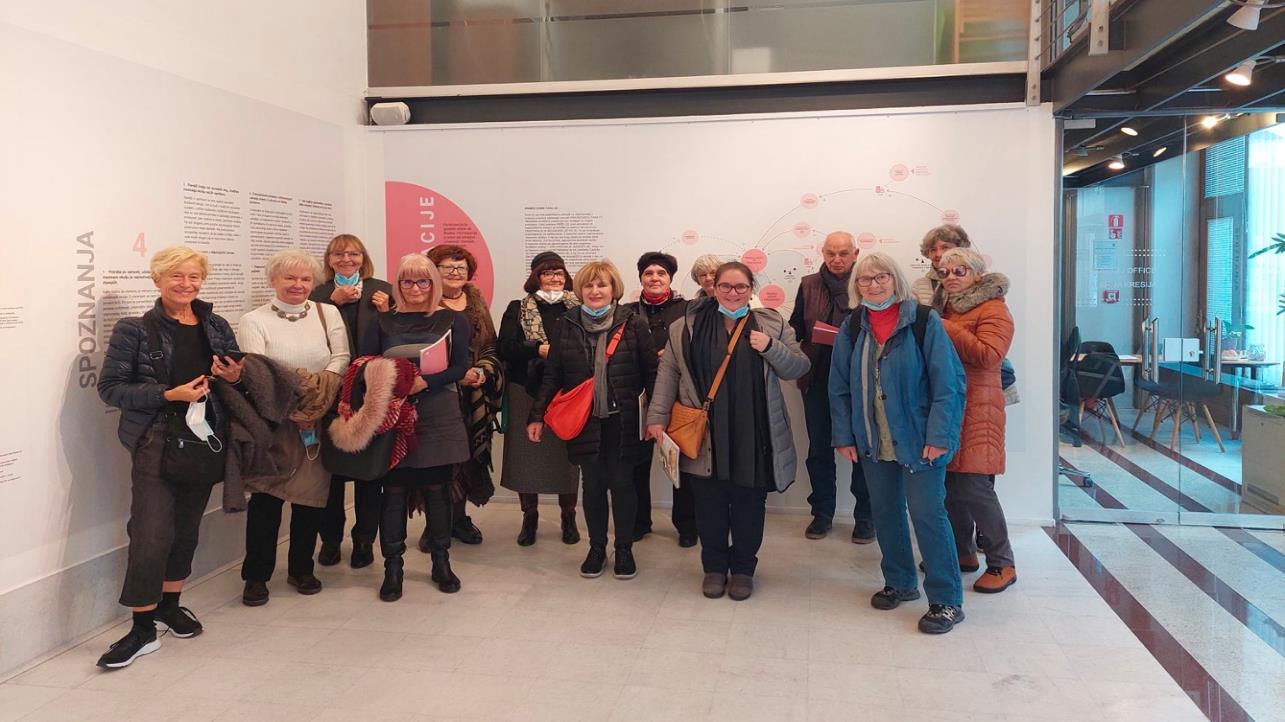 Their findings?
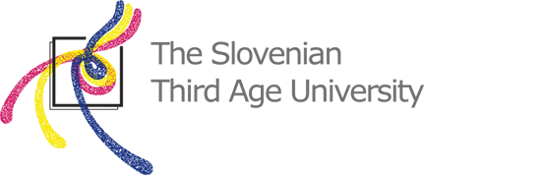 Photo: U3A archive
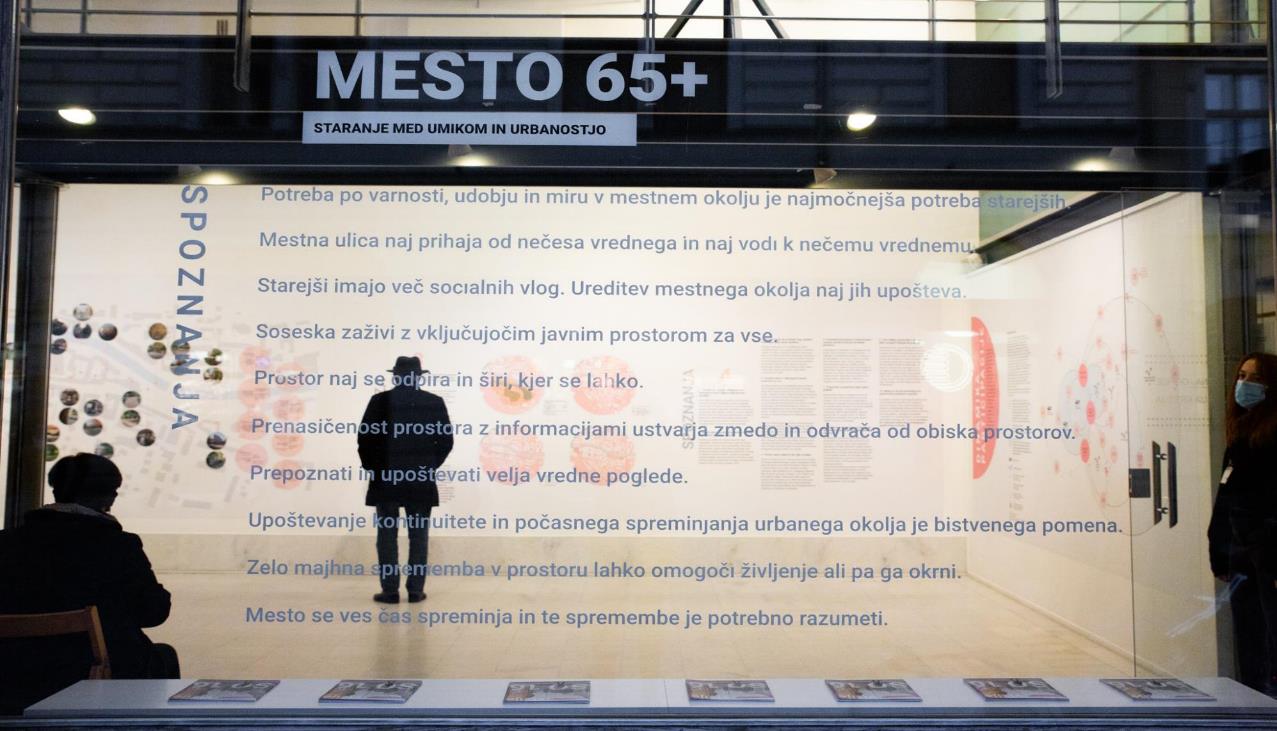 We bore in mind that older people should build a bridge to society: 
we wrote  their research findings on the display window of the gallery. 
This was literally stepping out into public space
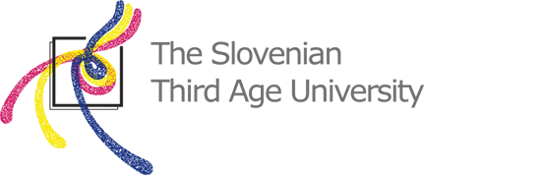 Photo: Kaja Brezočnik
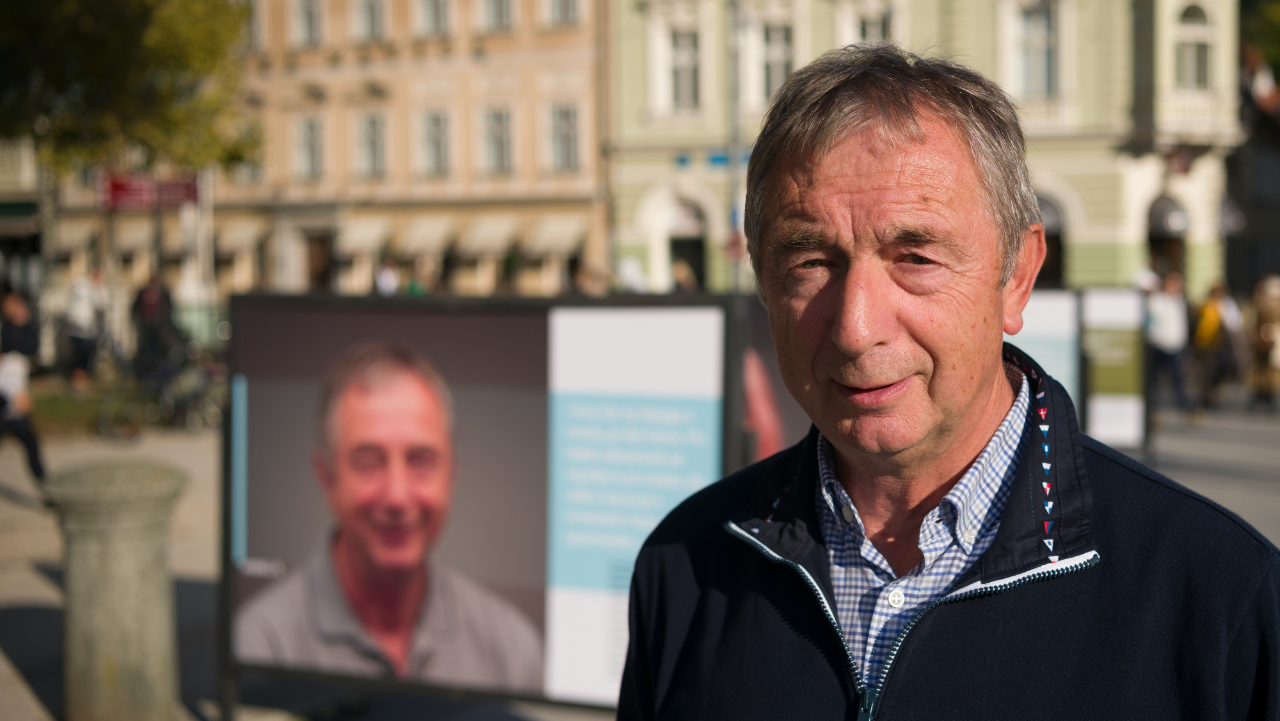 Stepping out into public space and raising awareness.
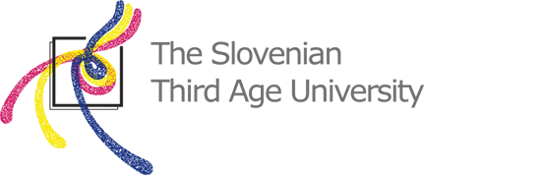 Photo: Janez Marolt
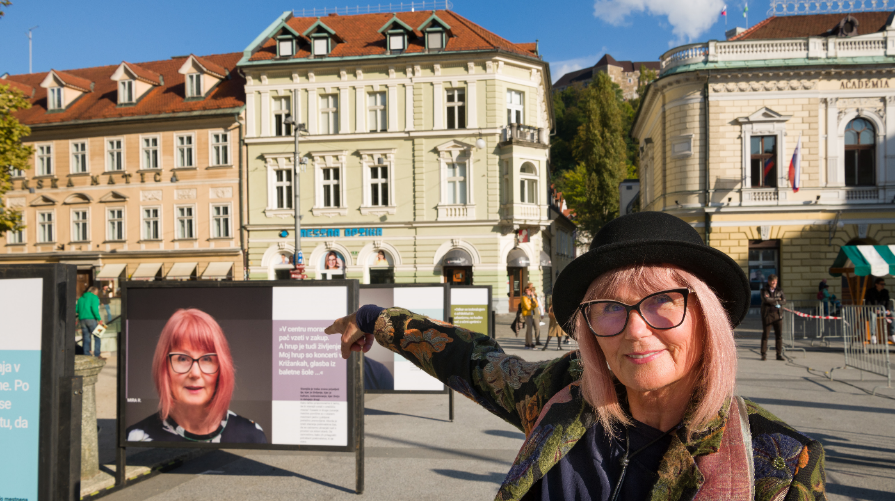 Photo: Janez Marolt
What for?They wanted to be seen, listened to, heard, understood, enriched 
and be seen as achievers.
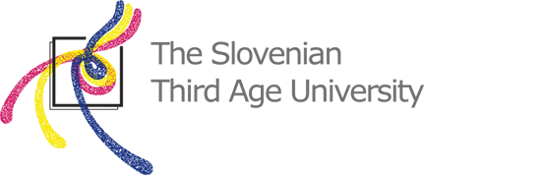 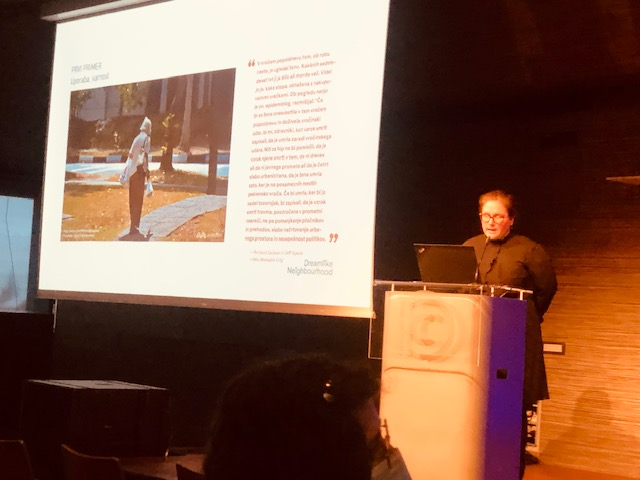 Dissemination activities are a part of structured public campaining i.e. 
a system of activities
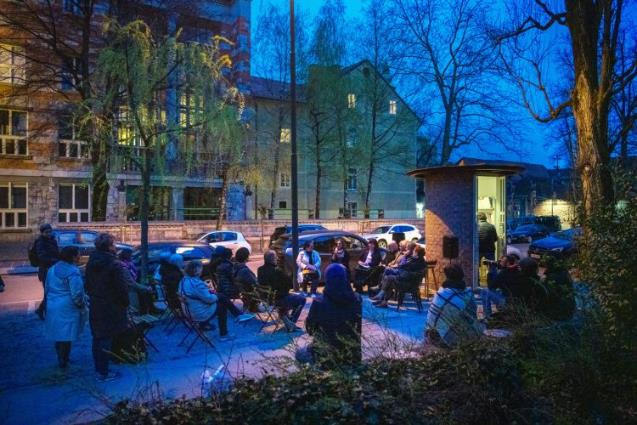 Photo: U3A archive
> Older people’s relationship with urban environment Center for Architecture Slovenia, Cankarjev dom, March 2022Ministry of Culture, Ministry of Education, Science and Sport and National Education Institute Slovenia
> Dreamlike Neighbourhood International Street EventOutsider magazineVegova street, April 2022
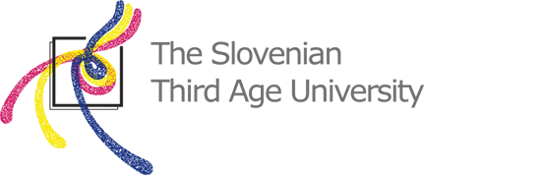 Photo: Janez Marolt
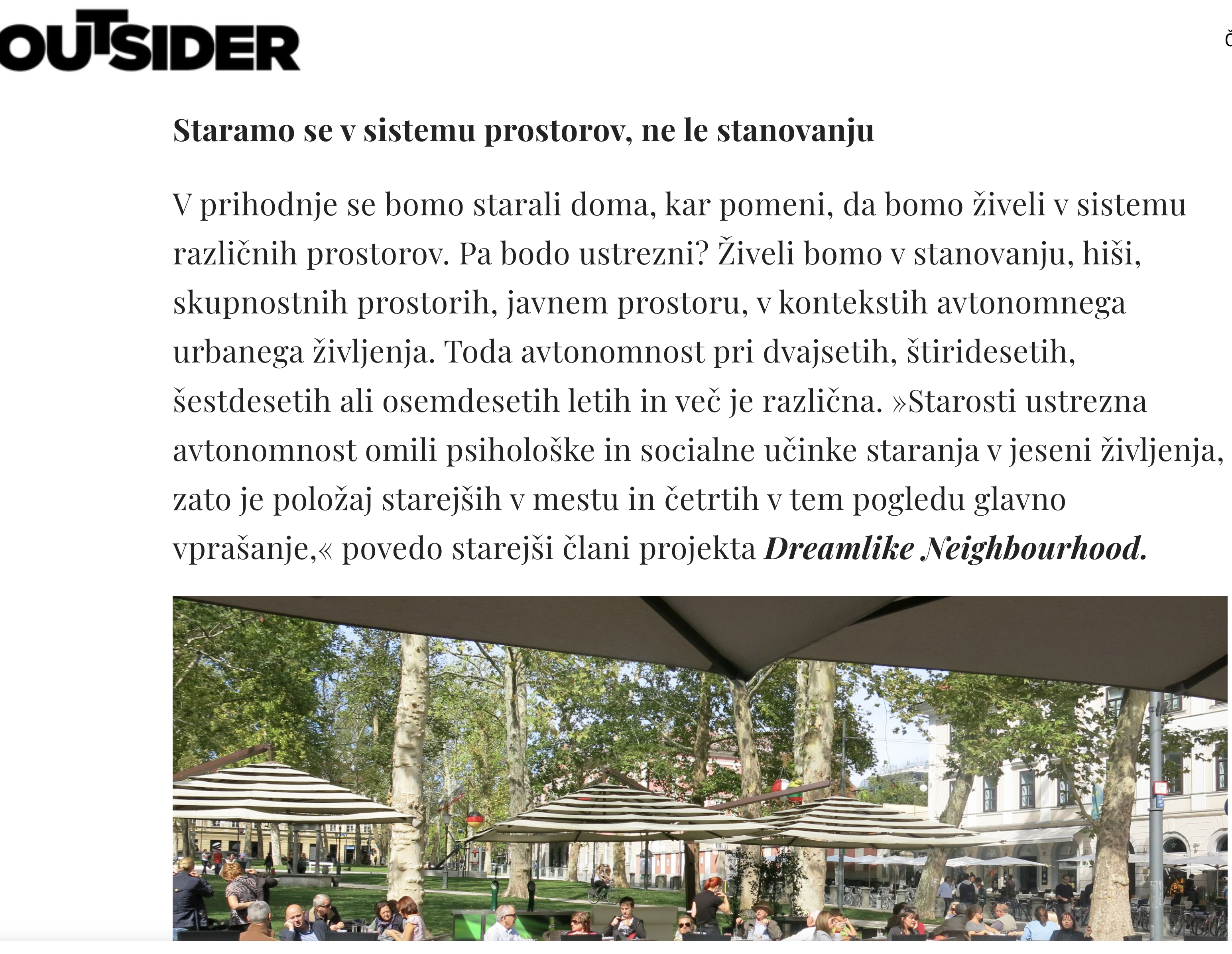 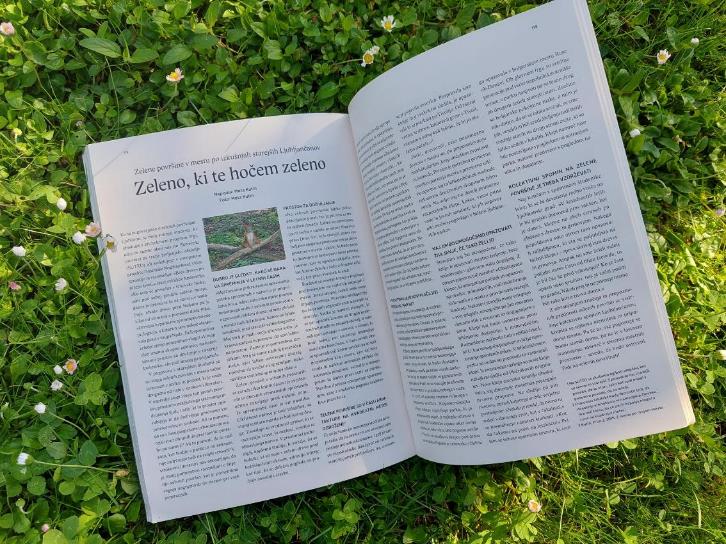 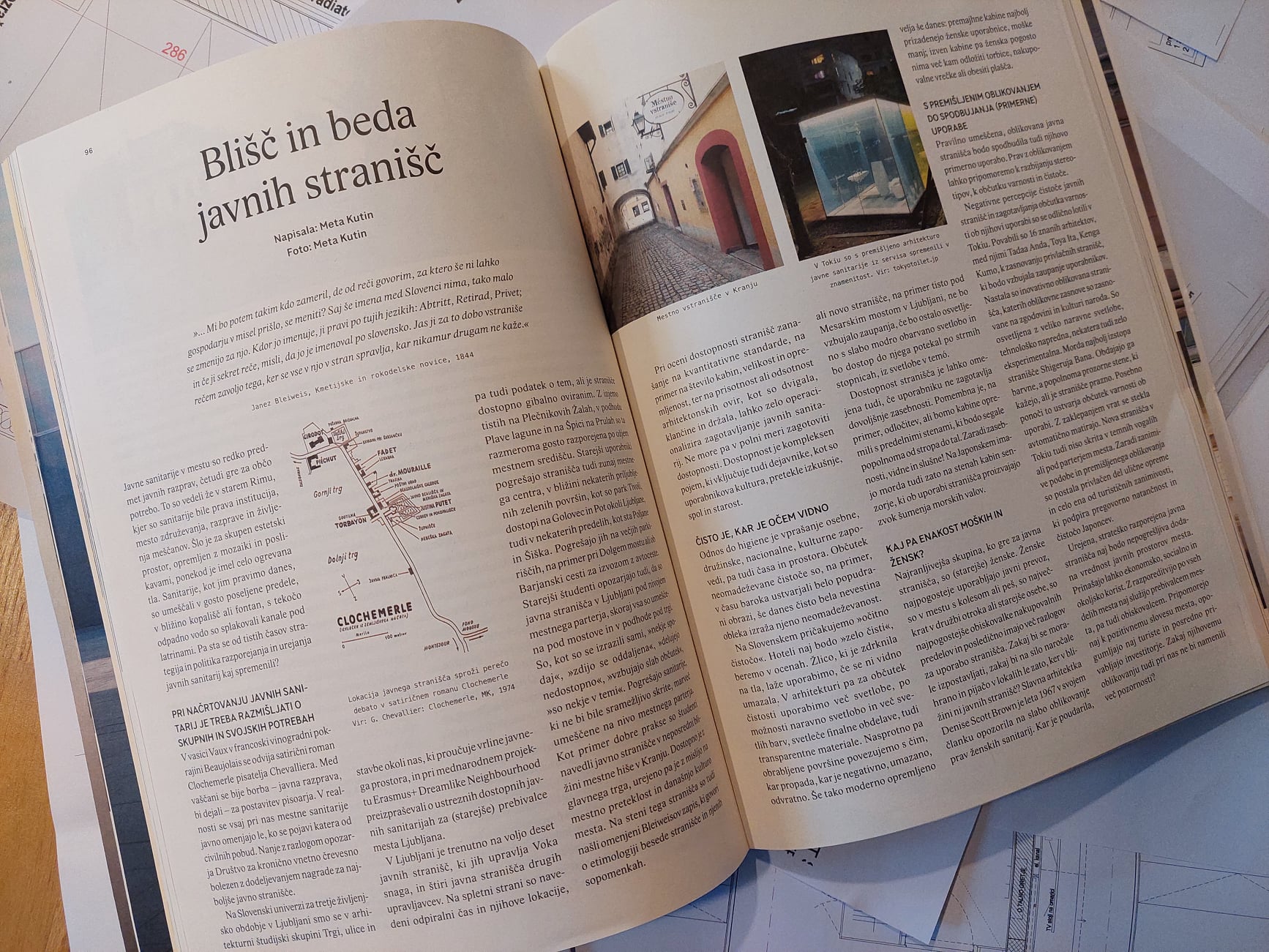 Fotos Study group
> Series of articles about their findings 
Outsider magazine, 2022
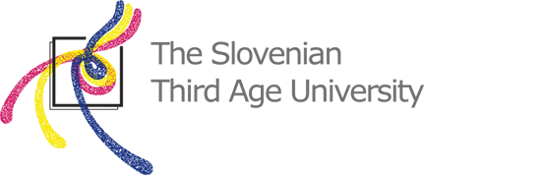 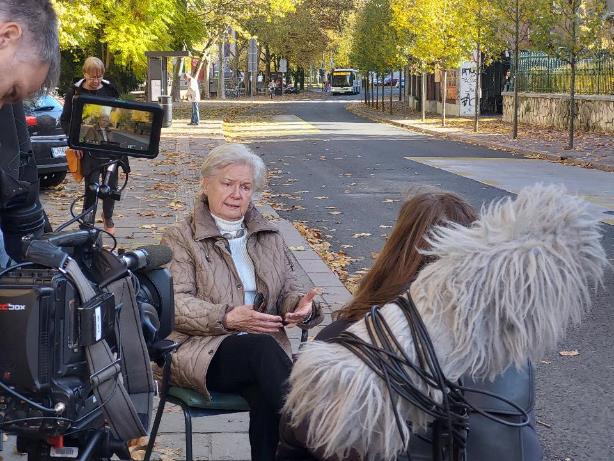 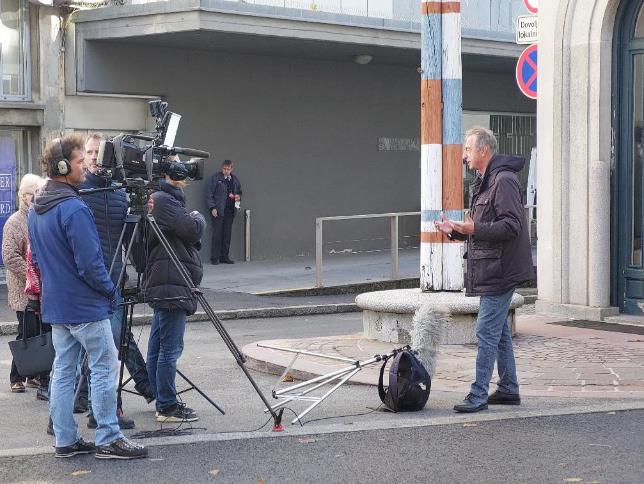 Photo: U3A archive
> Members of the Neighbourhood groups were invited to participate in a documentary progamme on the national TV channel.TV SLO, November 2021
Photo: U3A archive
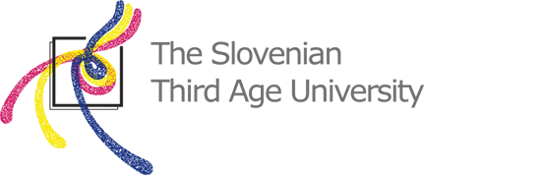 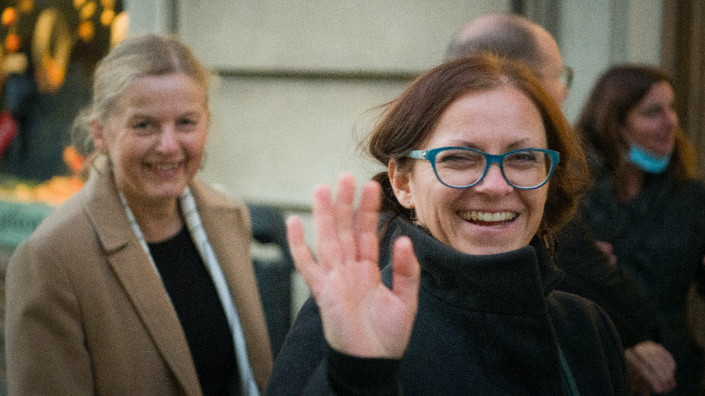 Why projects like Dreamlike Neighbourhood are needed?> to raise awareness of their presence, perspectives, beliefs, knowledge and research findings, > to aleviate stereotypes and prejudices about older people (words matter!), > to contribute knowledge about meaningful places and ageing in place, > to help architects and urbanists, policy makers, > to supplement the safe model of ageing by social and cultural ones.
Photo: Janez Marolt
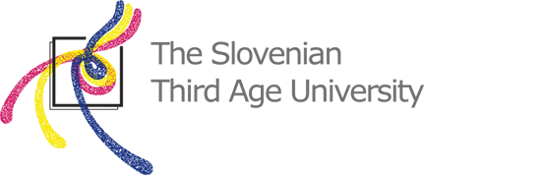